Отраслевое совещание руководителей подразделений защиты от коррозии организаций Группы Газпром

г. Нижний Новгород, 22 мая 2018 г.
ОСОБЕННОСТИ ОЦЕНКИ ПАРАМЕТРОВ УГЛЕКИСЛОТНОЙ КОРРОЗИИ В ГАЗОВЫХ СРЕДАХ
Доросинский Антон Юрьевич,
генеральный директор ООО НПП «Сонар», к.т.н.
Особенности существующих зондовых методов контроля потери металла в газовых средах
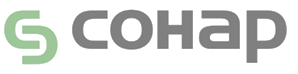 2
Физический аспект расхождения показаний гравиметрических и ER-датчиков
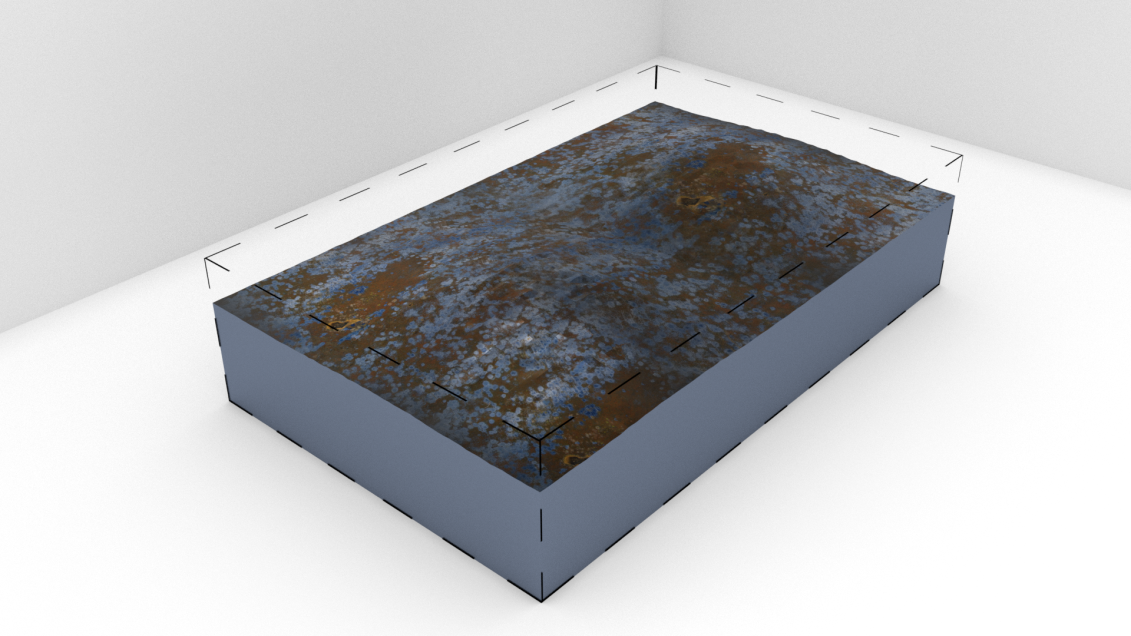 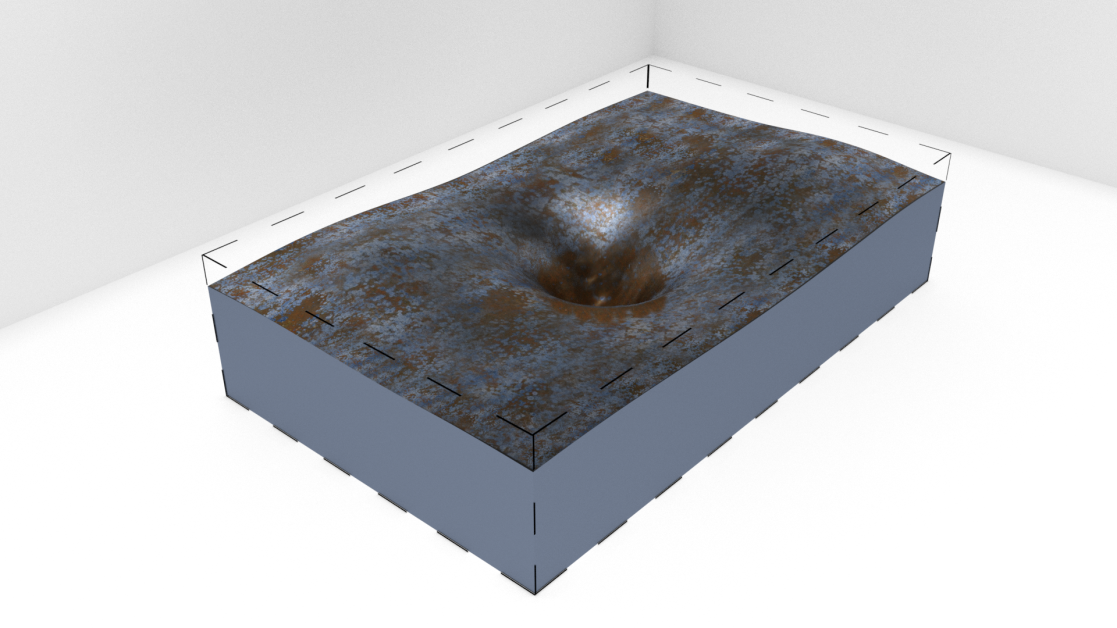 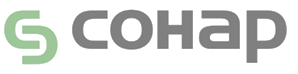 3
Условия сходимости показаний гравиметрических и ER- датчиков
Необходимые условия сходимости
Комбинированный датчик «два в одном»
Раздельные датчики
Идентичность условий
Геометрическая идентичность
Корректная математическая обработка
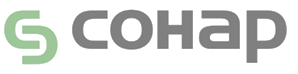 4
Условие максимальной сходимости показаний комбинированного ER/гравиметрического датчика
При сравнении результатов измерений следует использовать среднеарифметическую скорость коррозии, полученную из показаний ER-датчиков. 
Примечания:
1 Регистрация локальной коррозии возможна только в случае, когда площадь универсального чувствительного элемента будет более 5-10 см².
2 Комбинированный датчик имеет техническое ограничение по массе обусловленное диапазоном измерения  аналитических весов.
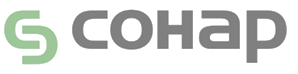 5
Испытания чувствительного элемента ER-зонда который также является и гравиметрическим
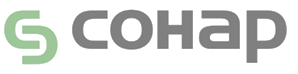 6
Чувствительные элементы ER-зондов после испытаний
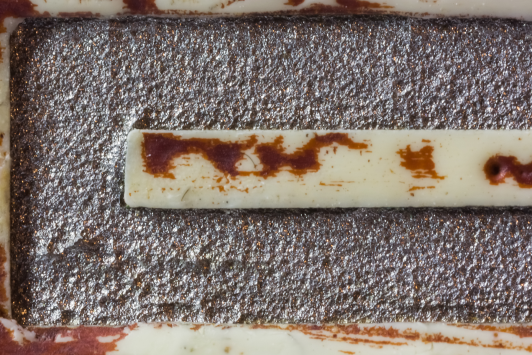 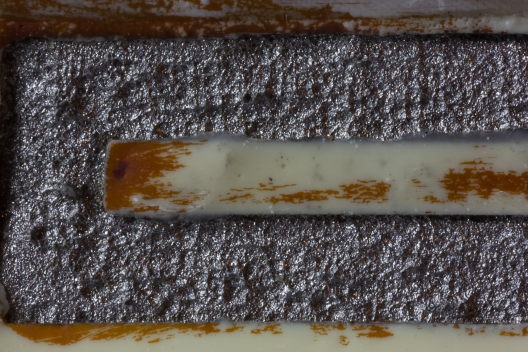 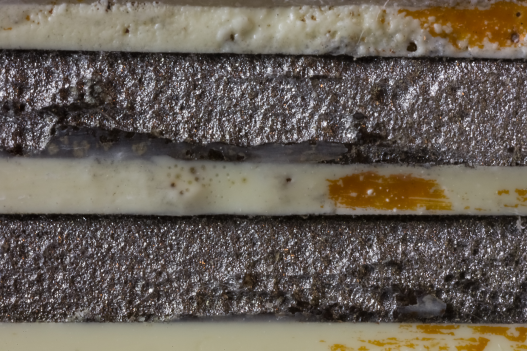 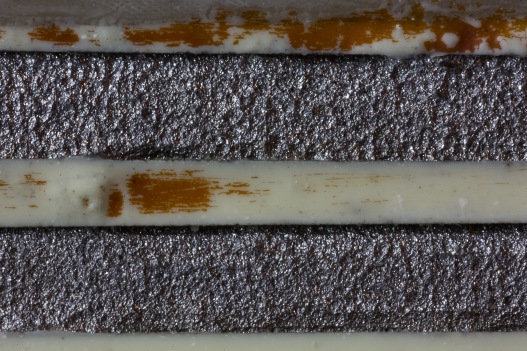 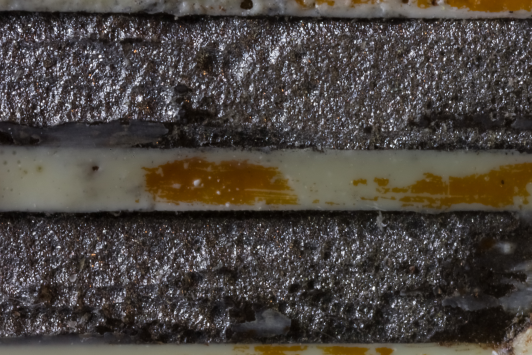 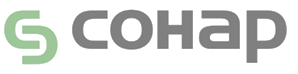 7
Схематичное изображение комбинированного зонда обеспечивающего максимальную сходимость результатов
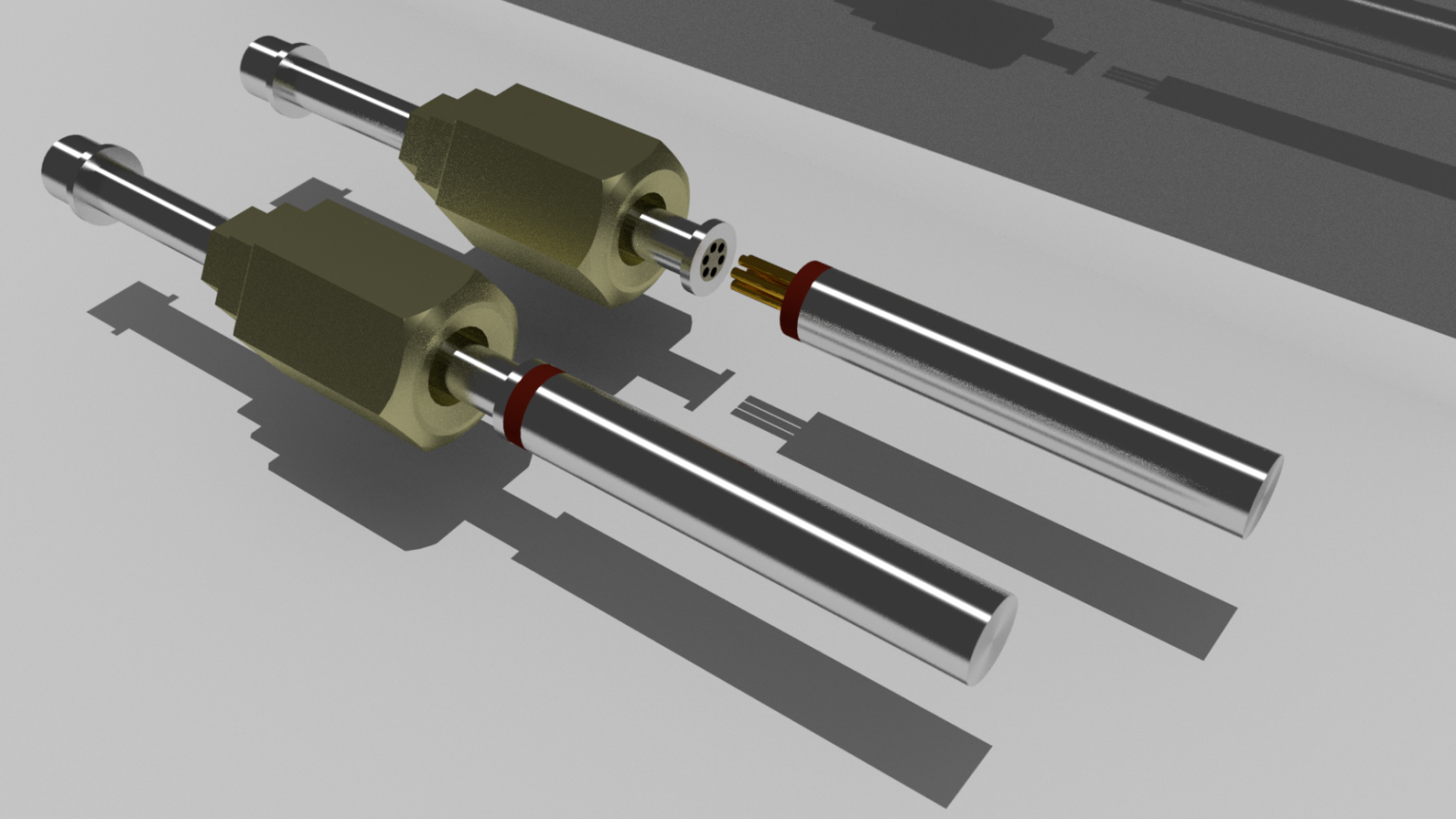 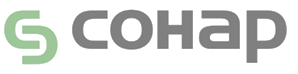 8
Условия наилучшей сходимости при использовании конструктивно независимых ER- и гравиметрических датчиков
1 Чувствительные элементы должны иметь идентичные геометрические размеры.
2 Чувствительные элементы каждого из датчиков должны быть помещены в идентичные условия среды.
3 При сравнении результатов измерений следует использовать среднеарифметическую скорость коррозии, полученную из показаний ER-датчиков.
 Примечание:
Регистрация локальной коррозии возможна только в случае, когда площадь универсального чувствительного элемента более 5-10 см².
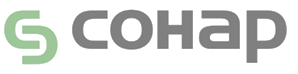 9
Катушка с трубчатым ER-датчиком и отдельно стоящий гравиметрический зонд ОСКЦ
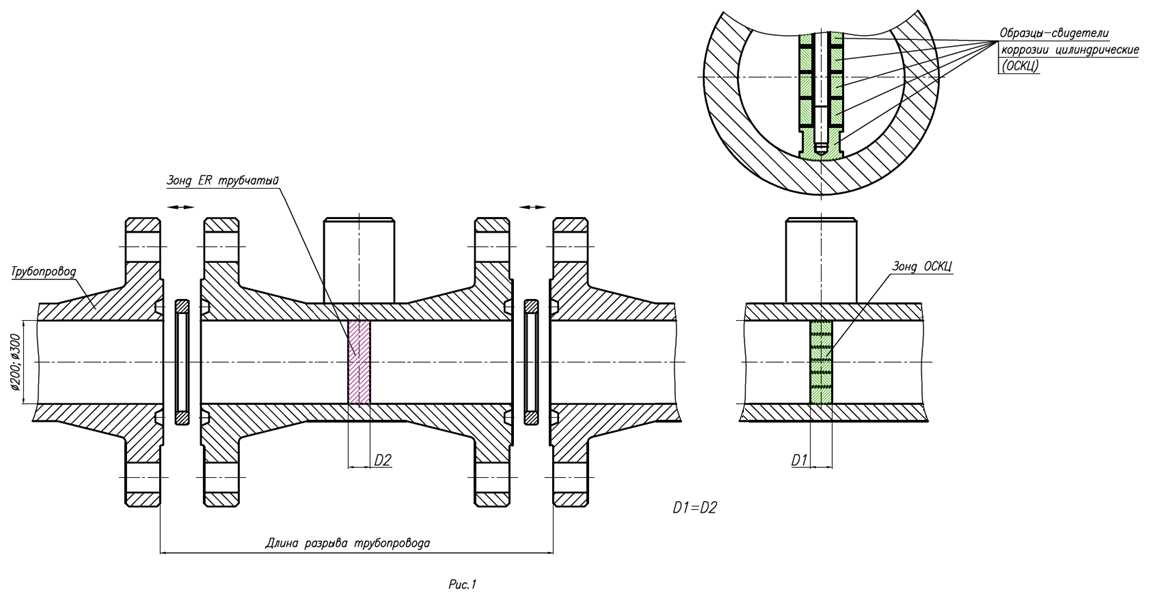 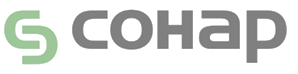 10
Гравиметрическая кассета ОСКЦ, где нижний элемент выполнен радиусным
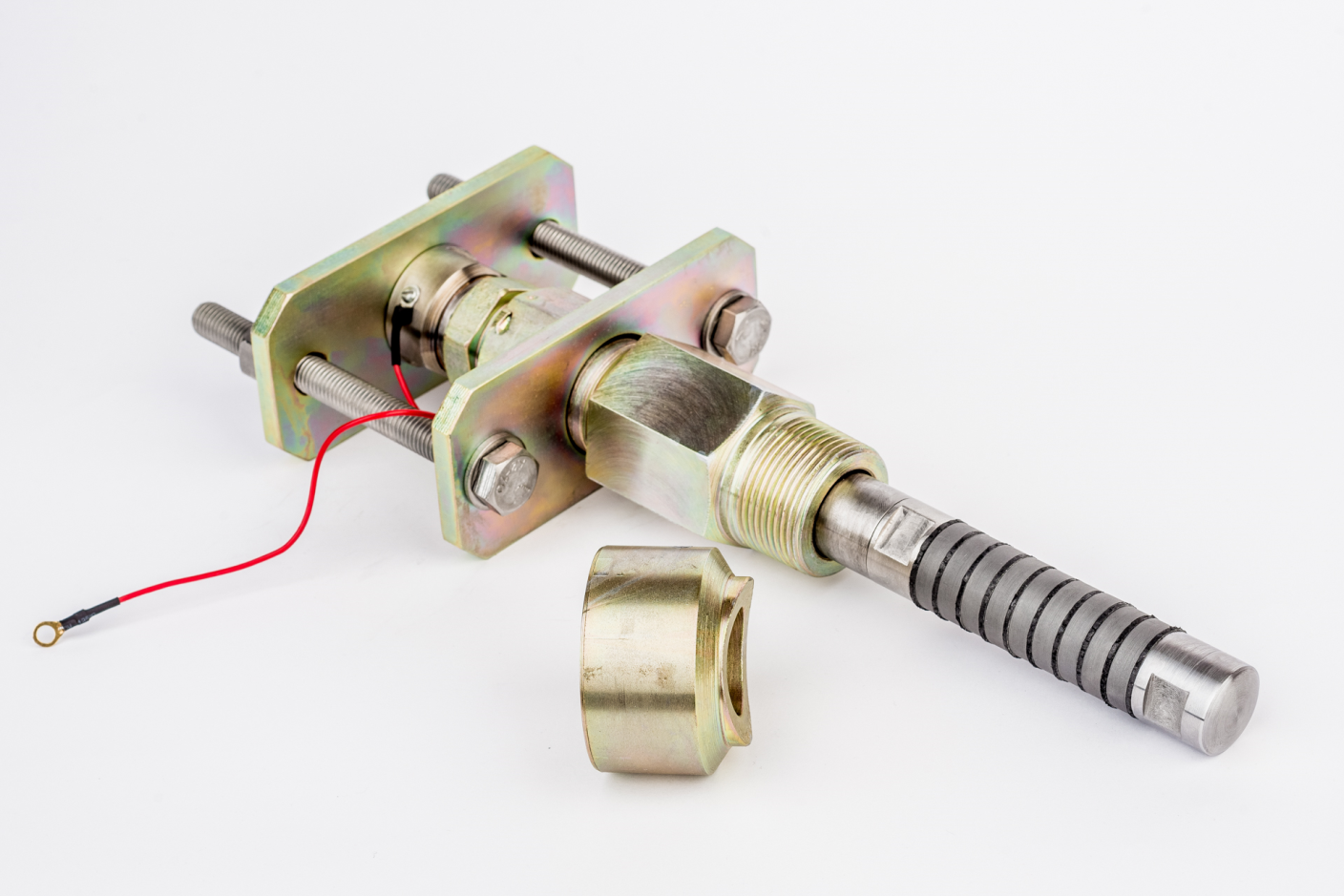 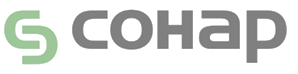 11
Зонд ER с установкой «заподлицо»
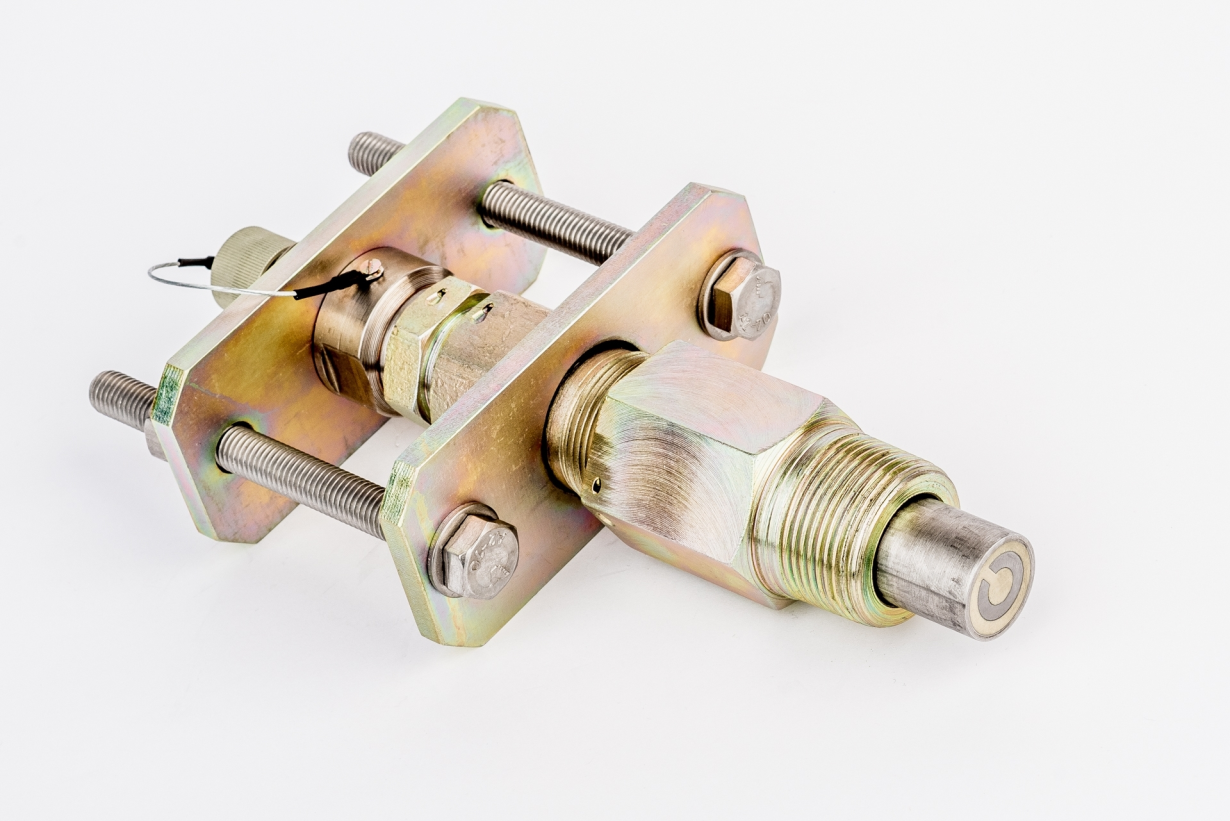 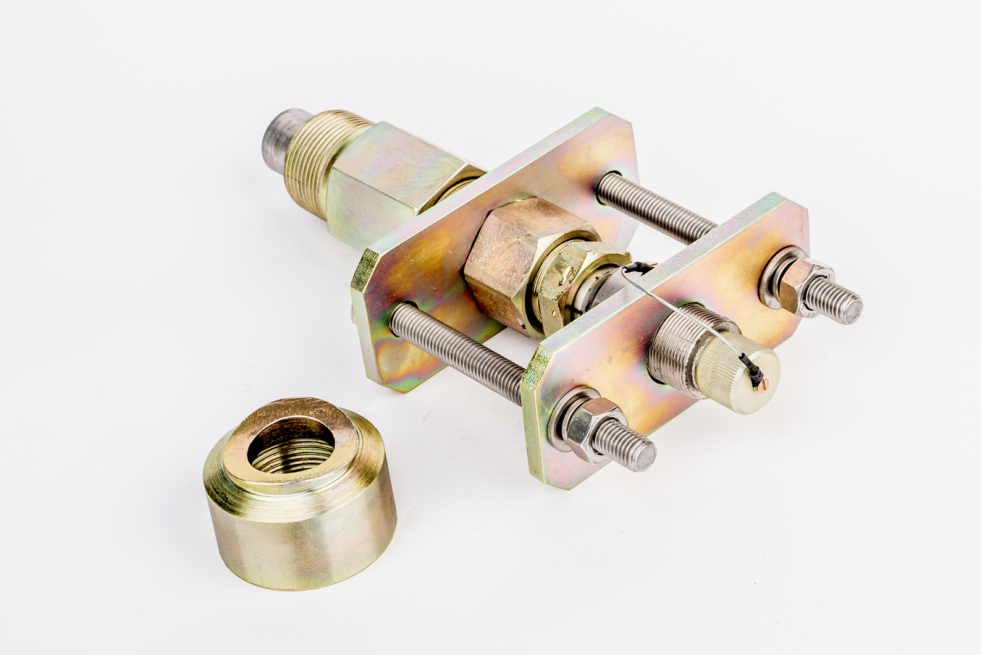 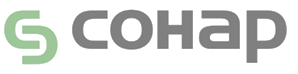 12
Катушка с плоским аналогом гравиметрической кассеты и ER-датчика
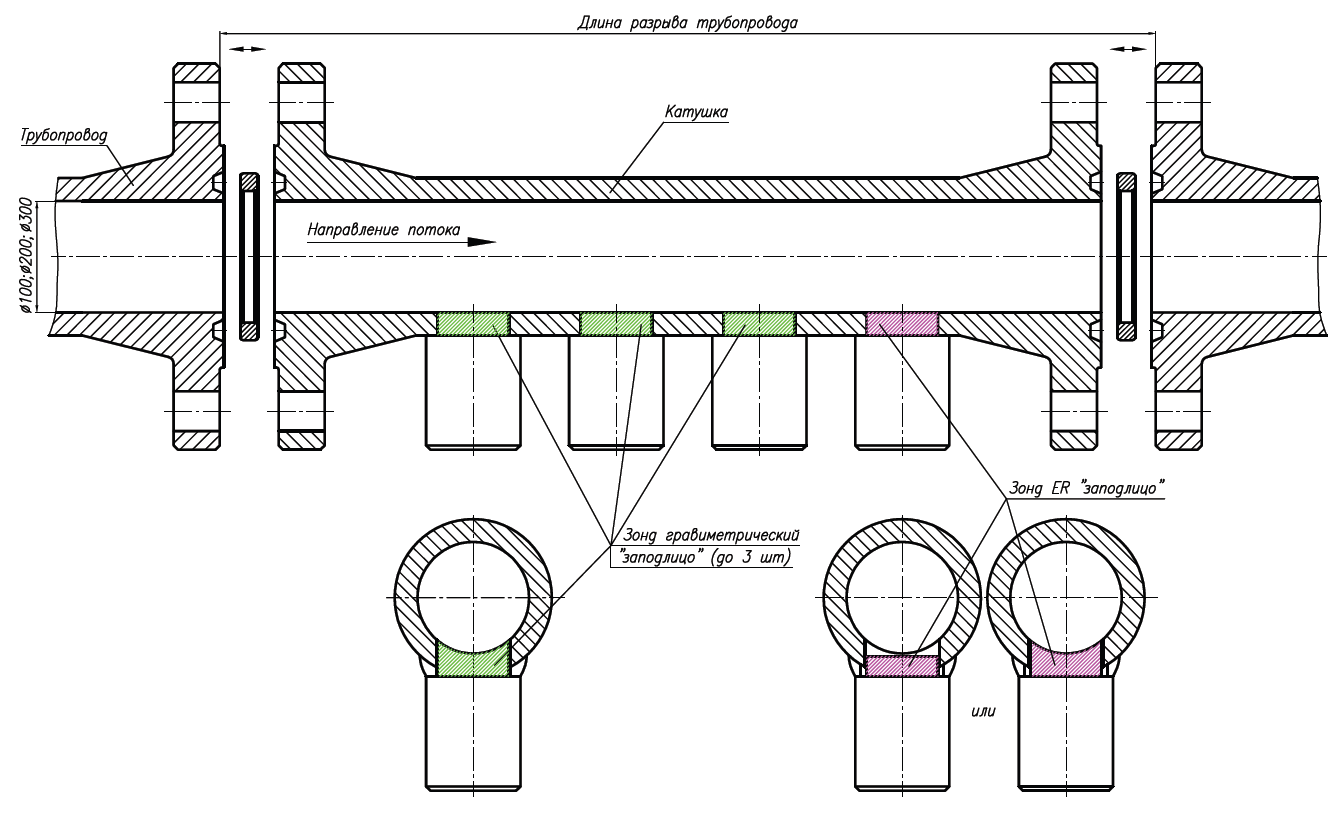 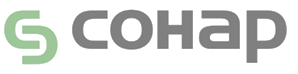 13
Катушка с согласованной геометрией и площадью гравиметрического и ER-дактчика
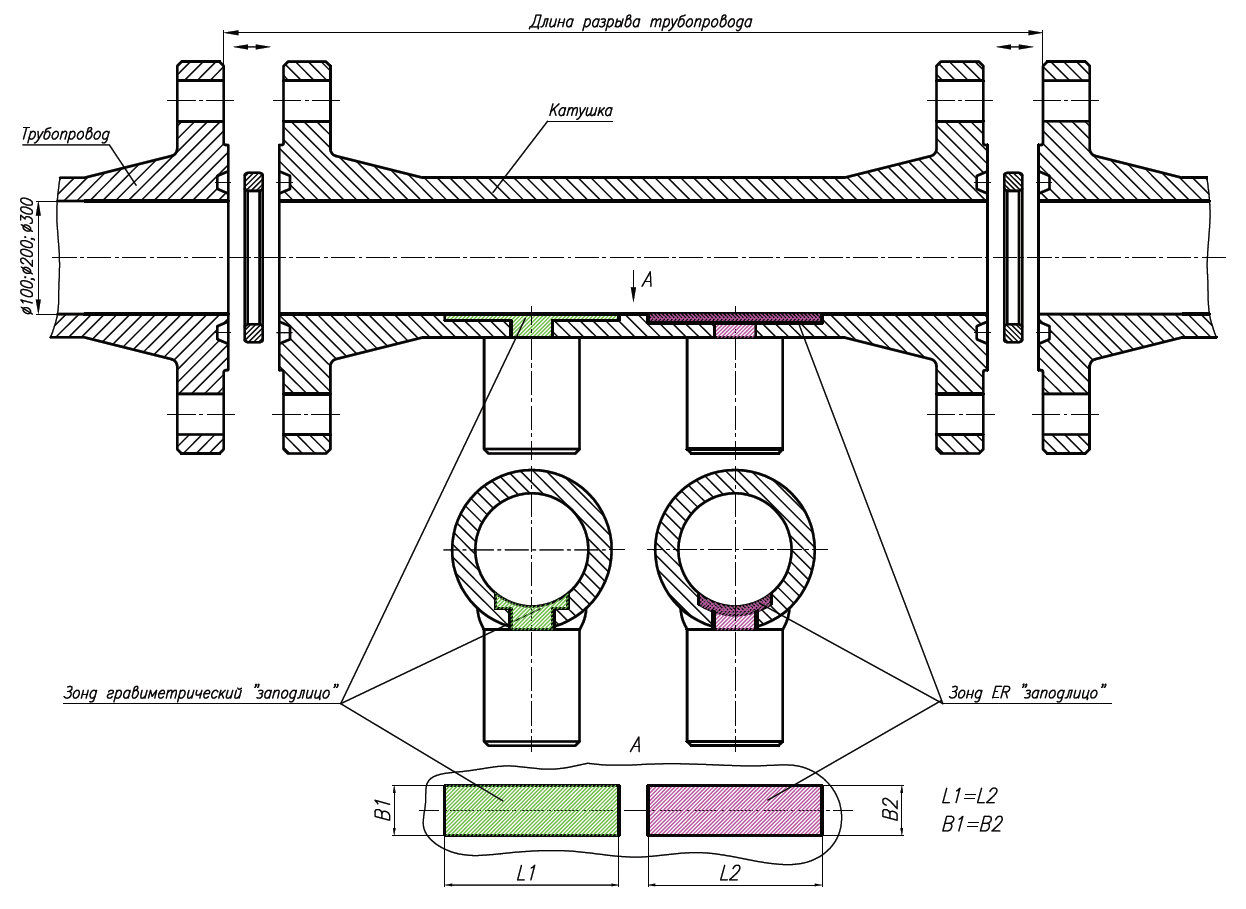 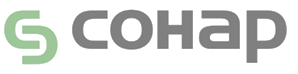 14
Выводы
1 Исследования лабораторного варианта комбинированного датчика (ER/гравиметрия) подтвердили теоретические выводы о «хорошей» сходимости результатов.
2 Теоретические основы повышения достоверности результатов измерений полученных с помощью ER- и гравиметрических методов изложены в статье.
3 Практическая работа, направленная на повышение достоверности оценки коррозионной обстановки, на наш взгляд, должна заключаться в организации работ по следующим направлениям:
создание комбинированного зонда (ER/гравиметрия) для работы в реальных условиях;
разработка и внедрение в практику методик оценки локальной коррозии с помощью профилометров.
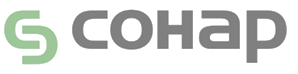 15